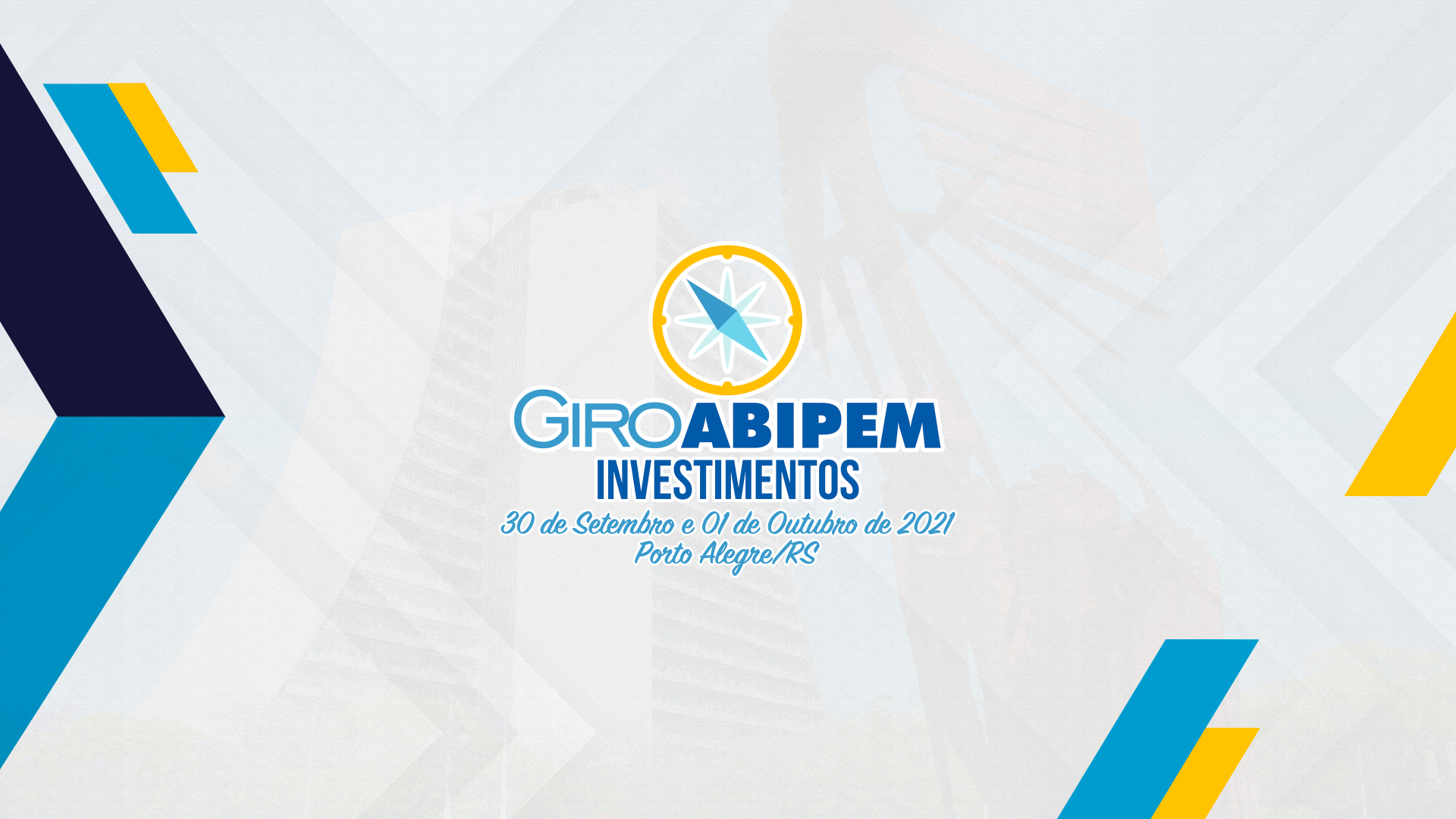 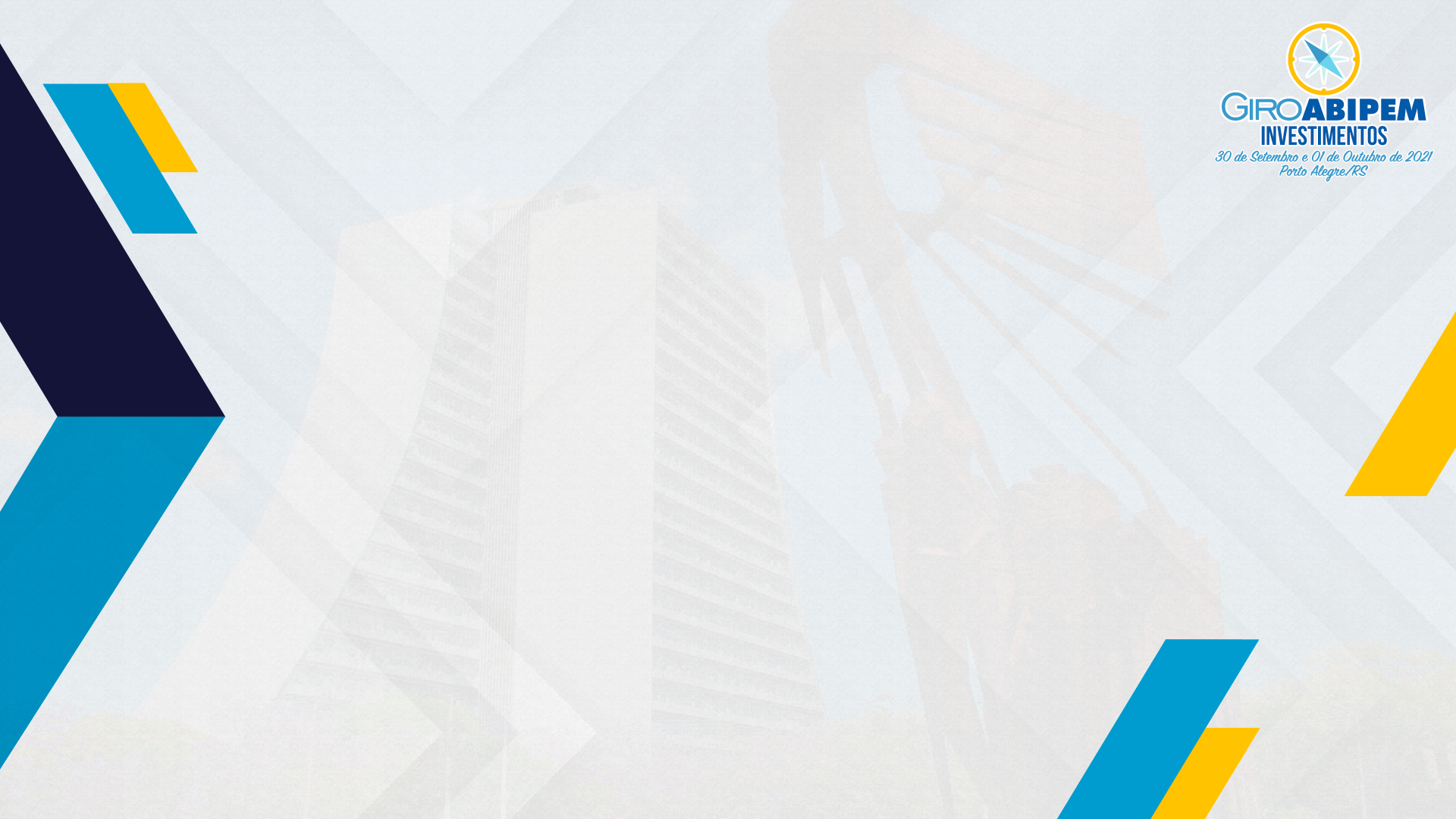 A Responsabilidade dos Gestores, Comitês de Investimento e Conselheiros na escolha dos Ativos
Responsáveis pela gestão do RPPS (Artigo 1º.  da Resolução 3.922/2010)
§ 4º  Entende-se por responsáveis pela gestão, para fins dessa resolução, as pessoas que participam do processo de análise, de assessoramento e decisório sobre a aplicação dos recursos dos regimes próprios de previdência social e os participantes do mercado de títulos e valores mobiliários no que se refere à distribuição, intermediação e administração dos ativos aplicados por esses regimes. 

§ 5º  Incluem-se no rol de pessoas previstas no § 4º, na medida de suas atribuições, os gestores, dirigentes e membros dos conselhos e órgãos colegiados de deliberação, de fiscalização ou do comitê de investimentos do regime próprio de previdência social, os consultores e outros profissionais que participem do processo de análise, de assessoramento e decisório....
Definição e Segregação de funções e responsabilidades
O regime próprio de previdência social deve definir claramente a separação de responsabilidades de todos os agentes que participem do processo de análise, avaliação, gerenciamento, assessoramento e decisão sobre a aplicação dos recursos, inclusive com a definição das alçadas de decisão de cada instância. (§ 6º  do artigo 1º.  da Resolução 3.922/2010)
Objetivo da alocação de ativos
Maximizar o retorno da carteira de investimentos

Minimizar o risco

Considerar o tempo e a necessidade de dispor dos recursos
Selecionar os investimentos buscando o retorno esperado, mediante a adoção de procedimentos para minimizar os riscos.
Riscos X Incertezas
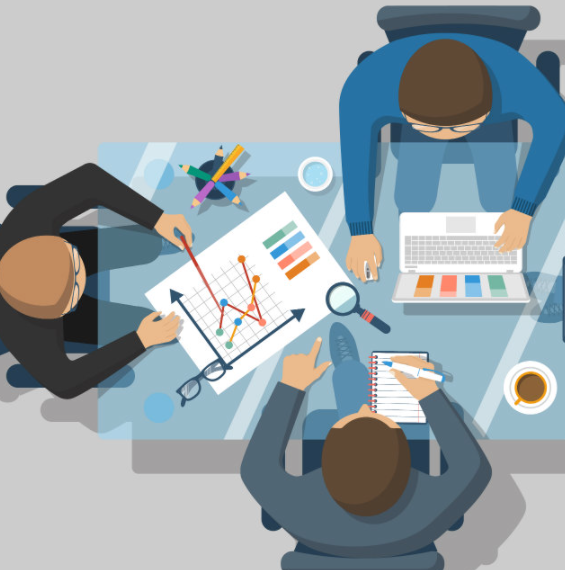 RISCO 
Envolve uma situação na qual haja disponibilidade suficiente de dados e informações para quantificar a probabilidade de eventos similares voltarem a ocorrer.
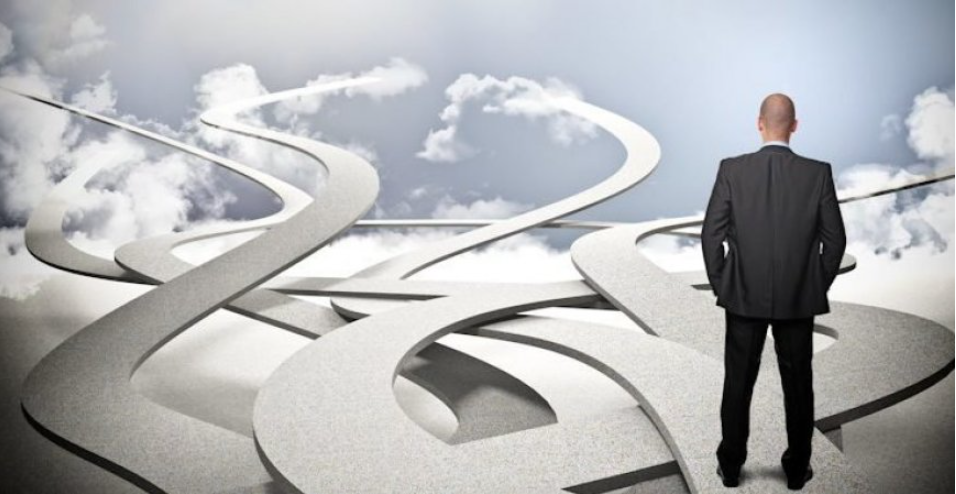 INCERTEZA
Situação em que não há dados que possam quantificar uma eventual perda. Sendo assim, o administrador de riscos tem por missão converter a incerteza em risco.
Risco x Retorno
Fundamental para a compressão das normas e procedimentos que envolvem as atividades de responsáveis pela gestão dos recursos dos RPPS;
Os investimentos são realizados em um ambiente de riscos;
Alguns riscos inerentes aos investimentos: mercado, crédito e de liquidez;
O risco pode ser gerenciado, minimizado ou reduzido, mas dificilmente eliminado por completo.
Obrigações dos Responsáveis
Observância de Princípios
Art. 1º  § 1º Na aplicação dos recursos ...  os responsáveis pela gestão do regime próprio de previdência social devem:
I - observar os princípios de segurança, rentabilidade, solvência, liquidez, motivação, adequação à natureza de suas obrigações e transparência;
II - exercer suas atividades com boa fé, lealdade e diligência;
III - zelar por elevados padrões éticos;
Obrigações dos Responsáveis
Ser qualificado
§ 2º, art. 1º, da Resolucão CMN: Para assegurar o cumprimento dos princípios e diretrizes estabelecidos nesta Resolução, os responsáveis pela gestão do RPPS e os demais participantes do processo decisório dos investimentos deverão comprovar experiência profissional e conhecimento técnico ...
. 
Os procedimentos que envolvem os investimentos, em especial, o processo decisório sobre as opções de investimentos não é simples, por isso a cautela de buscar capacitação técnica e experiência profissional
Portaria MPS nº 519/2011, Portaria SEPRT/ME Nº 9.907/2020, Lei nº 13.846/2019
Obrigações dos Responsáveis
Avaliar Administradores e Gestores
Art. 1º  § 1º Na aplicação dos recursos ...  os responsáveis pela gestão do regime próprio de previdência social devem:
V - realizar com diligência a seleção, o acompanhamento e a avaliação de prestadores de serviços contratados; 
VI - realizar o prévio credenciamento, o acompanhamento e a avaliação do gestor e do administrador dos fundos de investimento...
Obrigações dos Responsáveis
Avaliar Administradores e Gestores
Credenciamento prévio das instituições que recebam recursos dos RPPS: Não é apenas a emissão do atestado de credenciamento ou o preenchimento de formulários.
Análise deve contemplar, no mínimo, o histórico e experiência de atuação, o volume de recursos sob a gestão e administração da instituição, a solidez patrimonial, a exposição a risco reputacional, padrão ético de conduta e aderência da rentabilidade a indicadores de desempenho.
Obrigações dos Responsáveis
Analisar tecnicamente as opções de investimentos
Análise Prévia da Opção de Investimento
Não basta simplesmente cumprir limites da PAI e da Resolução
Selecionar os melhores produtos exige um trabalho de pesquisa, análise e comparação 
Emissão de parecer, com motivação técnica de aplicação ou resgate;
Análises, discussões e deliberação (órgãos do RPPS)
Falta de análise ou análise inadequada: adiciona riscos desnecessários e contraria os princípios CMN.
Obrigações dos Responsáveis
Ser Diligente e Prudente
Prudente
Característica de quem quer evitar perigos ou consequências ruins; precavido; sensato; que age com paciência e ponderação; atitude de quem não quer correr riscos desnecessários; cauteloso; 
Diligente
Característica de quem age com zelo, cuidado e atenção na realização de algo; que busca, averigua e se dedica para realizar uma tarefa;
Obrigações dos Responsáveis
Ser Diligente e Prudente
Diante das diversas modalidades de aplicação, sempre deverá realizar a aplicação ou o conjunto de aplicações financeiras que irá maximizar o retorno esperado com o menor risco possível;
Numa situação em que os retornos são semelhantes, para graus de riscos diferentes, o investidor deverá, teoricamente, optar pelo investimento com menor risco.
Obrigações dos Responsáveis
Ser Diligente e Prudente
Não se limita apenas à exclusiva observância dos segmentos, limites e vedações previstos na Resolução CMN nº 3.922, de 2010 e previstos na política de investimentos;
A escolha das aplicações deve ser balizada pelo cumprimento dos princípios.
A decisão pela escolha das aplicações exige procedimentos específicos, pois visam concretizar os retornos esperados e minimizar os riscos (não são mera burocracia).
16
Obrigações dos Responsáveis
Exemplos de atitudes práticas
Elaboração de estudos prévios: a) análise da conjuntura econômica relativa ao mercado financeiro no médio e longo prazos;
Avaliação dos ativos que compõem a carteira do fundo de investimento;
Avaliação sobre a saúde financeira dos emissores de ativos da carteira do fundo de investimento; 
Pesquisas sobre atos ou fatos relevantes publicados;
Pesquisas   sobre notícias   negativas   relevantes   na   mídia   que envolvam o fundo de investimento, seu administrador e gestor;
Não investir quando não conhecer
Não invistir se houver pressão para investir
Obrigações dos Responsáveis
Exemplos de atitudes práticas
Consulta junto à CVM e BACEN sobre processos sancionadores;
Avaliar se existem elevados prazos de carência, cotização e/ou de pagamento das cotas e expressivas taxas de saída;
Carteira de investimento composta por ativos pertencentes a empresas que apresentem características incompatíveis com o volume de recursos a ela relacionados.
Questionar porque outros tipos de investidores, além de RPPS, não se interessaram pelo fundo
Comparar a opção de investimento com outras semelhantes
Desconfiar de situações incompatíveis com o mercado: fundos com alto retorno e baixo risco.
Algumas situações identificadas em Auditoria
Aplicação em fundos com longo prazo de carência e altas taxas de saída, sem liquidez e solidez;
Aplicação em Fundos de gestor ou administrador sem nenhum histórico;
Aplicação em fundos com ativos baseados em projetos imobiliários com longo prazo de carência, com questionável viabilidade nas execuções, e de retornos duvidosos;
Não credenciamento de administradores, gestores e fundos, ou realização de forma inadequada (sem análise de histórico, experiência e demais critérios).
Gestor dos Recursos e/ou Maioria do Comitê de Investimentos não certificados
Algumas situações identificadas em Auditoria
Aplicações sem que tenham sido avaliados outros fundos de investimento semelhantes ou com as mesmas características, para comparar e decidir por opção mais adequada ao RPPS;
Aplicações em fundos com pouco tempo de existência, sem histórico de rentabilidade, poucos cotistas, a maioria deles (se não a totalidade) RPPS, a despeito de se tratar de Fundos abertos para todo o mercado;
Aplicações em fundos, com administradoras e gestoras com pouca credibilidade no mercado financeiro;
Falta de justificativa da opção por determinado ativo em comparação com outras opções de investimentos
Algumas situações identificadas em Auditoria
Não apresentação de evidências de que a aplicação foi analisada adequadamente e aprovada pelo Comitê de Investimentos
Evidências de que a empresa que prestava consultoria financeira direcionava as aplicações do RPPS para fundos específicos;
Falta de análise técnica indicando a origem das informações, avaliação do investimento e motivação da escolha
No Formulário APR, não há registro formal de justificativa da opção por determinada instituição/ativo;
RESPONSABILIDADE
Lei 13.846/2019: Penalidade às pessoas físicas
Por aplicação em desacordo com a legislação vigente:
Responsáveis pelos poderes, órgãos ou entidades do ente estatal, os dirigentes da unidade gestora do respectivo regime próprio de previdência social e os membros dos seus conselhos e comitês
Aplica-se, no que couber, o regime disciplinar das EFPC (LC nº 109/2001)
Solidariedade entre os dirigentes do Ente, do RPPS e dos responsáveis pelos investimentos, inclusive consultores, distribuidores, administradores e gestores de fundo de investimento pelo ressarcimento dos prejuízos decorrentes de aplicação em desacordo com a legislação.
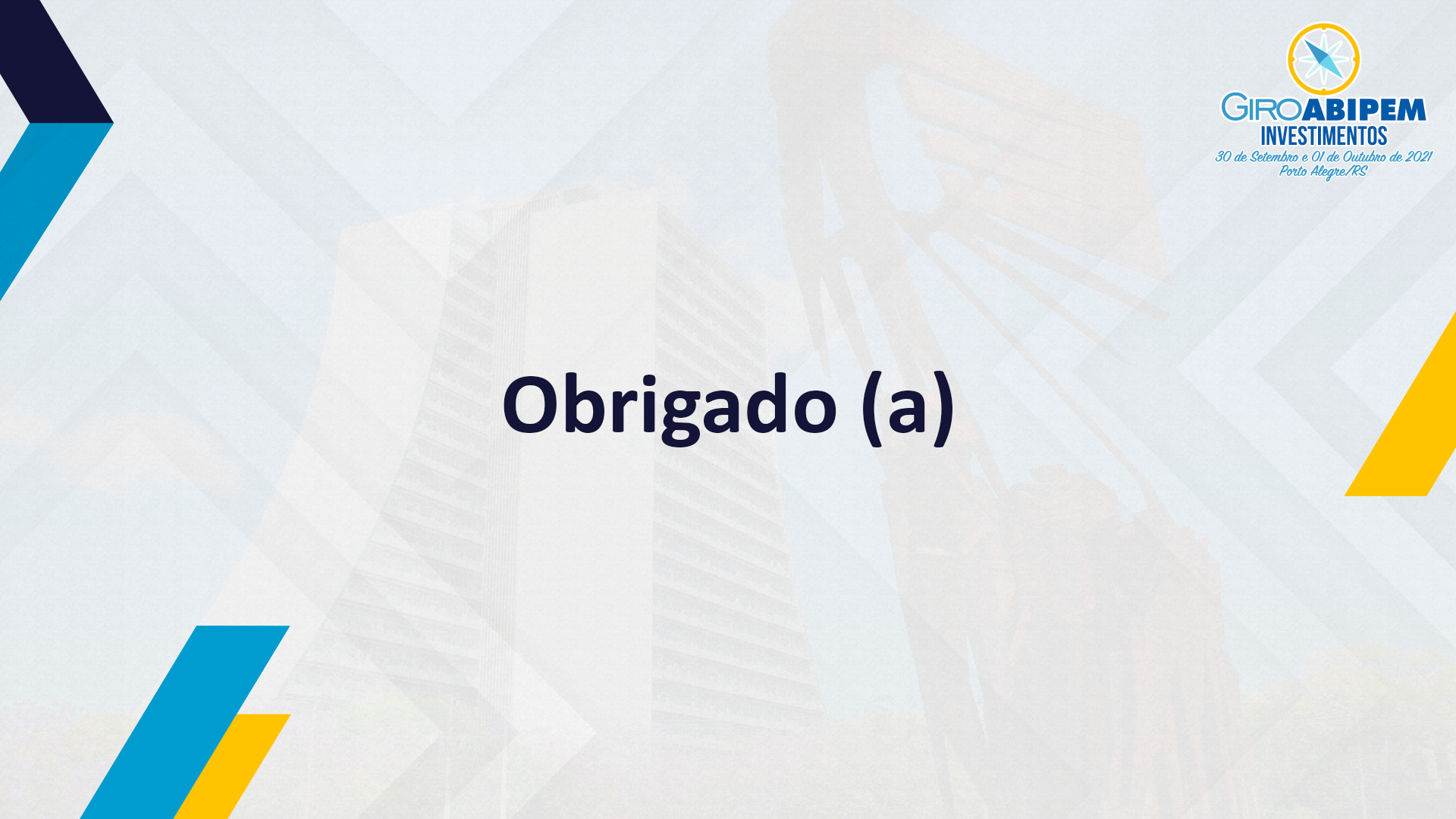